Bentham IEC 62471-5 Projector test pages
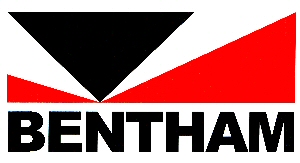 www.bentham.co.uk